Lesson 1
warm up, example, classwork, notes, examples, classwork, notes, example, notes, classwork
Warm Up
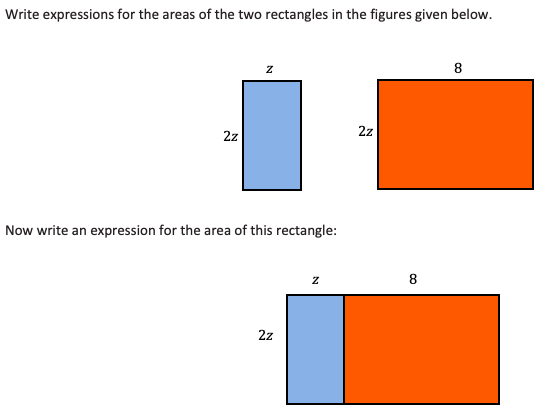 Example 1
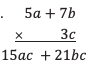 Example 2
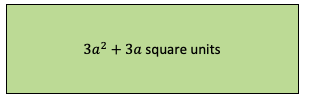 KEY POINT: When factoring a polynomial, you want to first look for the monomial that is the Greatest Common Factor of all terms in the polynomial. Then you do the reverse of distributive property.
Classwork part 1
Complete classwork problems #1-3
Notes, pt.1
Factoring and distributing are opposite processes.
The result of the distributive property is expanded form; the result of factoring is factored form.
Distributing is sometimes called expanding.
By factoring out the GCF, you leave a prime polynomial that is considered factored completely.
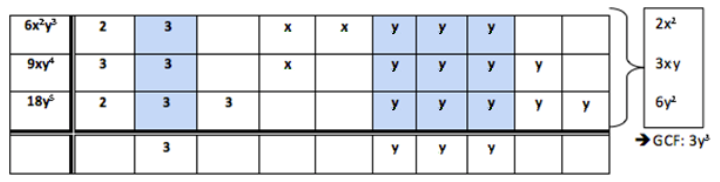 Example 3 – Multiplying 2 Binomials
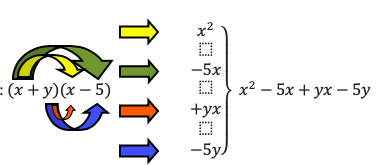 Example 4 – Difference of Squares
Notes, pt. 2
Classwork part 2
Complete classwork problem #4-7
Example 5 – Square of a Binomial
Notes, pt. 3
Classwork, pt. 3
Must Do
May Do
Classwork1 #1 - 9
Reflection questions
Khan Academy
Carnival Bears/Crossing the River
Exponents review
Linear equation practice
Slope practice
HW1 #4
Lesson 2
Warm Up, notes, classwork, notes, example, classwork, notes, example, classwork
Warm Up
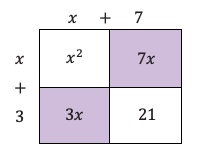 Are there like terms that can be combined? What is the simplest product?
Notes, part 1
Classwork part 1
Complete classwork problems #1-2
Notes, part 2
Example1
Classwork part 2
Complete classwork problems #3
Notes, part 3
When the leading coefficient of a quadratic expression isn’t 1, the first step in factoring should be see if all the terms in the expanded form have a common factor.

After factoring out the GCF, it may be possible to factor again.
Example 2
Workshop
Must Do
May Do
Classwork2 #1-3
Summary/Reflection
Complete cw #1
Khan Academy
Crossing River/Carnival Bears
Linear Equation practice
Exponents
Slope practice
Lesson 3
Warm up/example, more examples, classwork
Warm Up/example 1
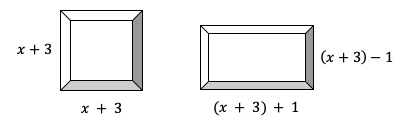 Example 1, continued
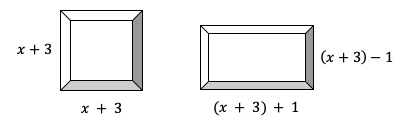 Example 1, continued
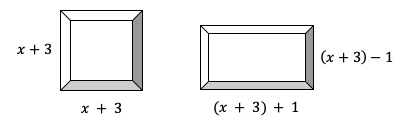 Warm Up/example 1
Can you verify that our algebra is correct using a diagram or visual display?
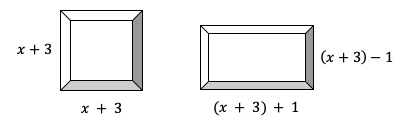 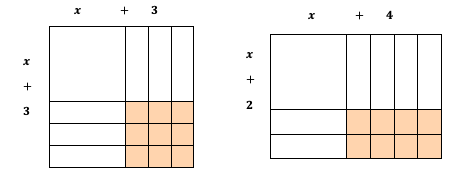 Try: What if the square was 4 x 4, and you changed to the rectangle? 7x7?
Example 2
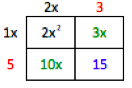 1x15, 3x5 (why can I ignore the negative options?)
2(1)+15       or 	   1+2(15)       or	     2(3)+5     or      3+2(5)
Example 2, continued
Example 3
Classwork
Must Do
May Do
Exit ticket 1-2
Classwork 3 #1-10
Challenge questions MUST be attempted
Reflection/summary question
Khan Academy
Exponents review
Linear practice
Slope practice
Lesson 4
Long example, classwork
Warm Up
Example
Step 1: 6(-6) = -36
Step 1: Multiply (a) and (c)
Step 2: Find factor pairs that make    
        the answer from step 1Step 3: Choose pair that adds to (b)

Step 4: Rewrite expression with split 
	middle term.

Step 5: Split the 4-term expression 	into two parts.

Step 6: Use an area model or factor 	by grouping.
Step 2: (4, -9) (-4, 9) (-6, 6) (2, -18)        
 (-2, 18) (1, -36) (-1, 36) (3, -12) (-3, 12)
Step 3: 9 and -4
Example, continued
Step 6: Use an area model or factor by grouping.
Factor out the common factor from each group.





Factor out the common factor.
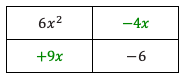 Workshop
Must Do
May Do
Classwork3 #1-10
Classwork4 #1-5
Summary/reflection included
Khan Academy
Exponents review
Linear practice
Slope practice
Lesson 5
Warm up, notes, examples, classwork
Warm Up
Notes
Example1 (long-ish)
Example1, continued
To make this easier, rewrite the original expanded form equation so that it is equal to zero and solve.










What are the actual dimensions of the rectangle (in context)?
Example2
Classwork
Must Do
May Do
Exit ticket 4
Classwork5 #1-7
KhanAcademy
Crossing the River/Carnival Bears
Exponents review
Linear practice
Slope practice
Start homework5
Lesson 6
Warm up, examples(2), brief notes, classwork
Warm Up
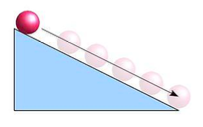 Example1
In context, which answer actually makes sense?
Notes
Example2
Example2, continued
Workshop
Must Do
May Do
Classwork6 #1-6
Summary/reflection questions
KhanAcademy
Finish classwork5
Linear equation practice
Exponents review
Slope practice
Vocabulary section
Lesson 7
Warm up, examples(2), classwork
Review/Practice
Warm Up
Example1
Example2
Workshop
Must Do
May Do
Exit ticket 5-6
Classwork7 #1-5
Summary/reflection questions
KhanAcademy
Finish classwork5-6
Classwork7 #6-7
Linear equation practice
Exponents review
Slope practice
Vocabulary section
Lesson 8
Lengthy notes, example, classwork
Warm Up
Notes – parts of a quadratic graph
Notes – parts of a quadratic graph
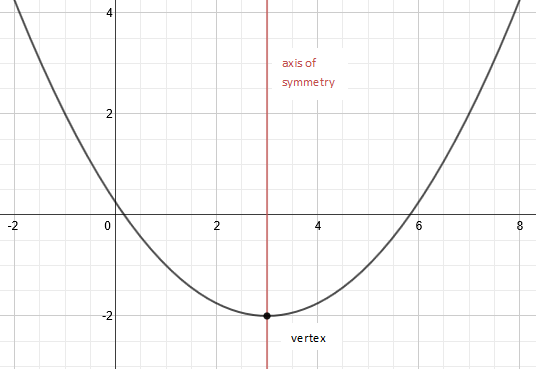 Example – don’t write
Below are some examples of curves found in architecture around the world.  Some of these might be represented by graphs of quadratic functions.  What are the key features these curves have in common with a graph of a quadratic function? 





Describe the overall shape of a graph of a quadratic function.
What is similar or different about the overall shape of the above curves?
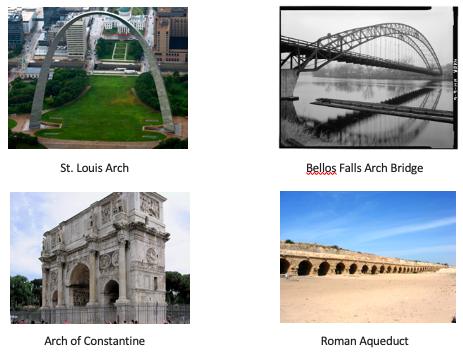 Workshop
Must Do
May Do
Classwork8 #1-4
Summary/reflection questions
KhanAcademy
Linear equation practice
Exponents review
Slope practice
Vocabulary section
Notes sheet
Folder organize
Complete all cw/hw 1-8
Lesson 9
Warm up, notes, examples(3), classwork
Warm Up
Notes
Example1
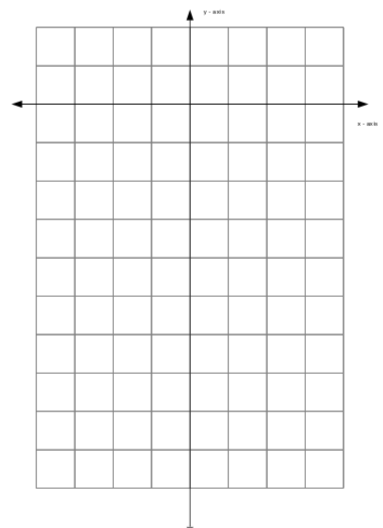 Example 1
Points:
(0, -40)
(4, 0)
(-10, 0)
(-3, -49)
(-6, 40)
Example2
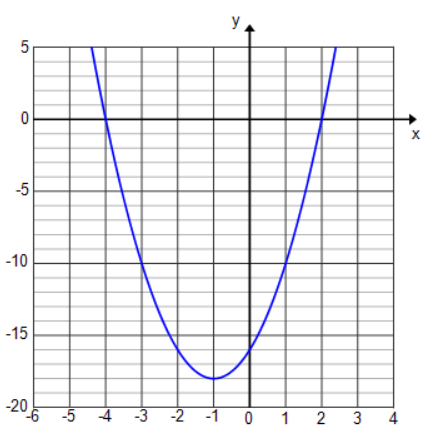 Example3
Example3, continued
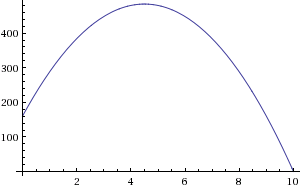 Workshop
Must Do
May Do
Classwork9 #1-4
Summary/reflection questions
KhanAcademy
Linear equation practice
Exponents review
Slope practice
Vocabulary section
Notes sheet
Folder organize
Complete all cw/hw 1-10
Lesson 10
Examples(2), short notes, classwork
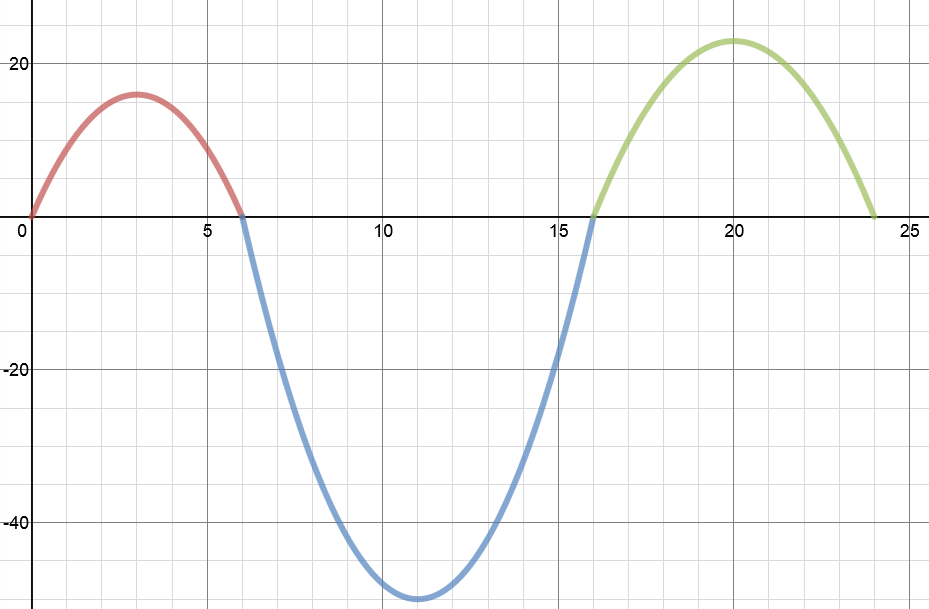 Height of the dolphin in feet (distance from water surface)
Example 1
Time in seconds
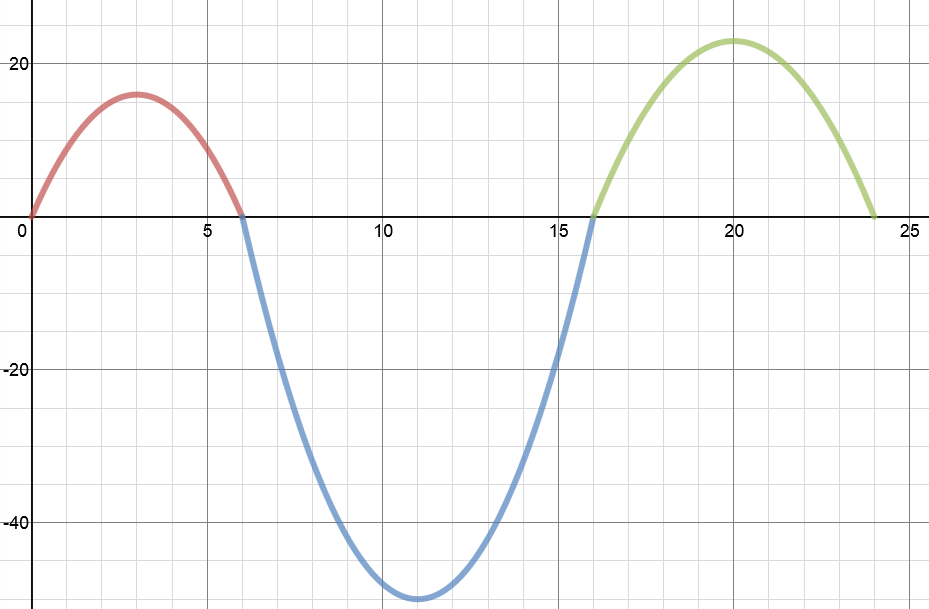 Height of the dolphin in feet (distance from water surface)
Example 1
Time in seconds
Example2
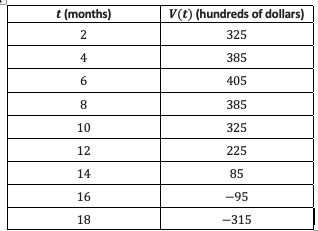 Example2
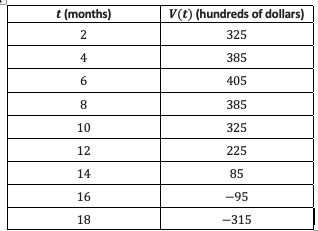 Notes (not on mid-unit test)
In the table of a quadratic function, the second differences are constant. The creates a predictable pattern of change in the table.

(Linear equations have constant first differences – the slope or rate of change).
Workshop
Must Do
May Do
Exit ticket 7-9?
Classwork10 #1-2
KhanAcademy
Linear equation practice
Exponents review
Slope practice
Vocabulary section
Notes sheet
Folder organize
Complete all cw/hw 1-10
Test Content
Factoring. Solving, Word problems, Graphing

1ab) Area/perimeter of rectangle
1c)  Solve quadratic
1d) Factor/Solve quadratic
2a) Factor quadratic
2b) Distribute
2c) Combine like terms AND distribute
3) Falling object problem: relate equation to graph, max/min, hit ground, increasing/decreasing, meaning of a point in context, domain, graph it with all key features identified
ALSO A REVIEW SECTION – MODULES 1-3